ГБДОУ  црр – детский сад № 38 Красносельского района г. Санкт –Петербург
                                  Автор: муз. Руководитель Авагян Бела Кароевна
Игра на русских  народных               инструментах
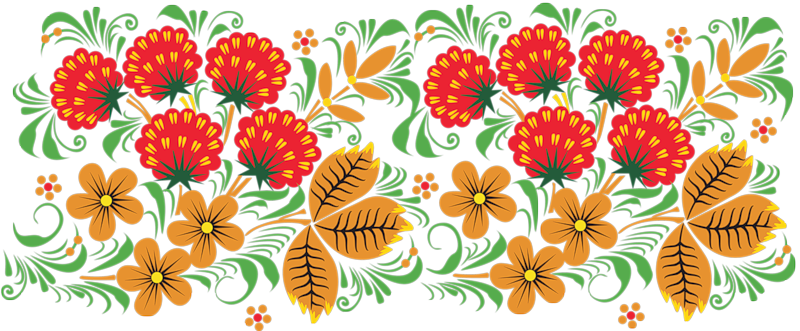 Цель: Знакомства с русскими народными инструментами.Задачи: Воспитать уважения к народным традициям и культуре русского народа.Ход- Ребята, сегодня мы поговорим  о русских народных музыкальных инструментах на которых играли на Руси. А подскажите каким ударным инструментом можно  щи хлебать?
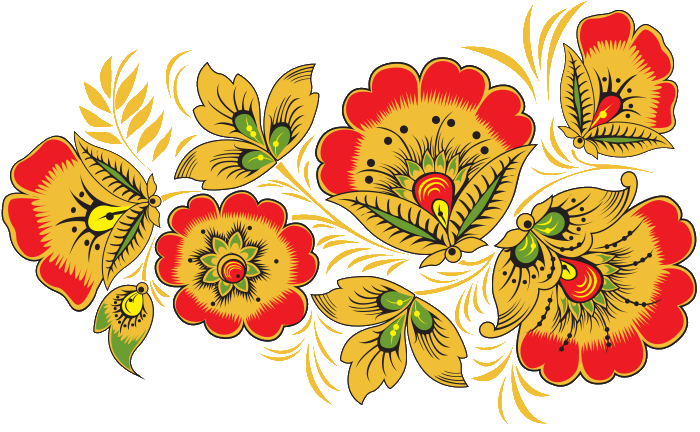 Ложки-русские  народные  ударные инструменты, состоящие из  двух обыкновенных ложек. В старину к ложкам подвязывались бубенчики.В игровой комплект ложек могут входить 2,3или 4 ложки среднего размера и одна большой величины. ( Играть на ложках , раздать деткам и учить правильно держать ложки для игры)
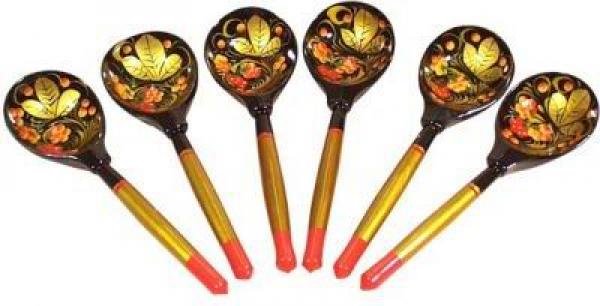 Ритмическая игра «Оркестр»      Тук-тук-тук, тук-тук-тук! —              Ложки застучали                              Тук-тук-тук, тук-тук-тук! —Детки заиграли.(Дети отстукивают ритм на ложках)
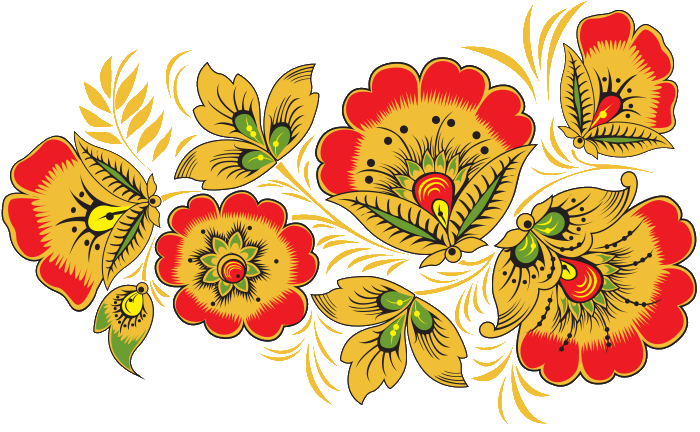 Он круглый, маленький и тоже,Как барабан, обтянут кожей.Да только вот вдобавок онМеталлом звонким обрамлён.(Показать бубен, играть на нем и раздать деткам)
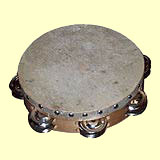 Ритмическая играТам-там, там-там,Бубен веселится,Там-там, там-там,Не надо торопится!(Дети играют на бубне)
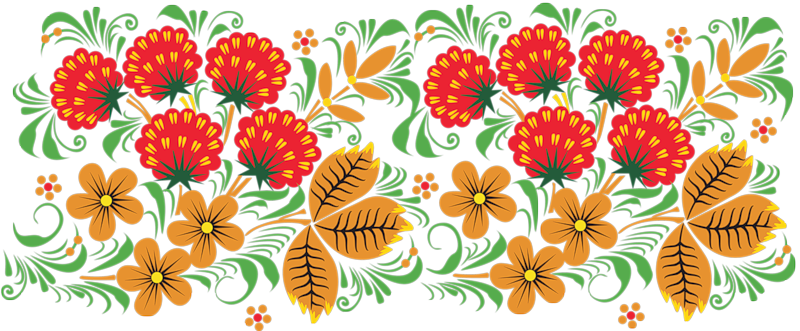 Играть вариации на тему русской народной плясовой песни «Барыня» , а дети  играют на инструментах.
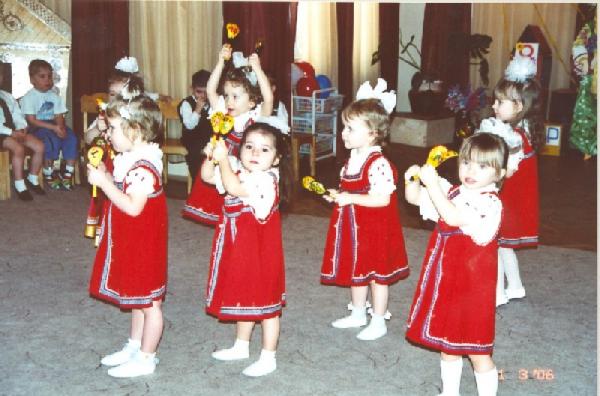